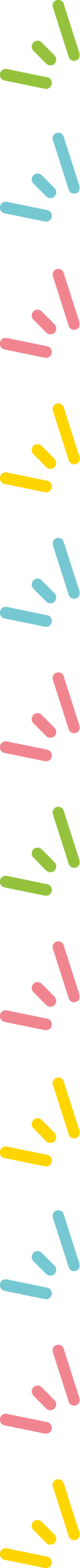 Youth Participation
in Austria
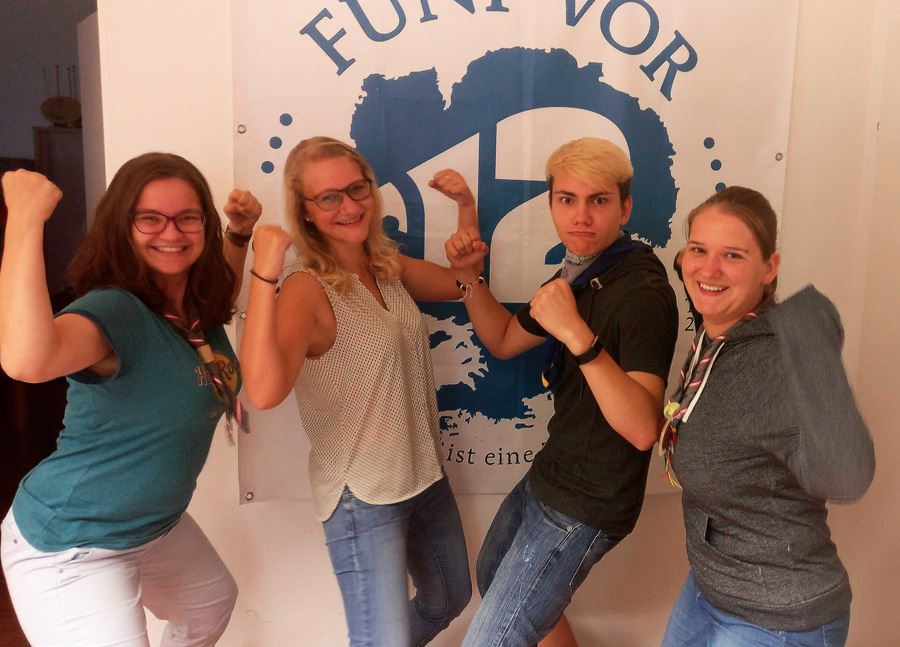 Sarah Zauner 
Environment and Health Youth Delegate 
Austrian National Youth Council
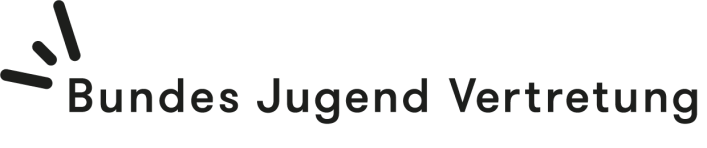 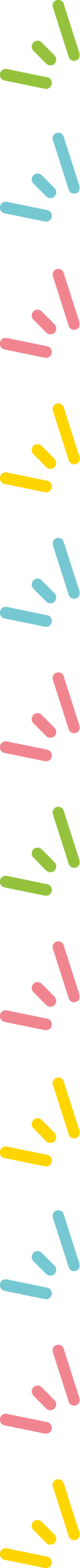 Outline: 


I.) Youth Representation (Austrian National Youth Council) 
		Youth Delegate Programmes 

II.) Projects 
		JUMP 
		Other Projects 

III.) Project support
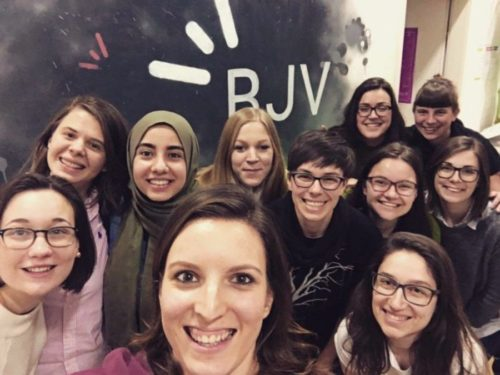 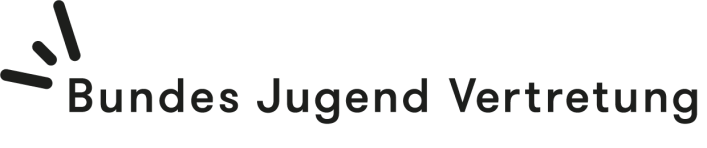 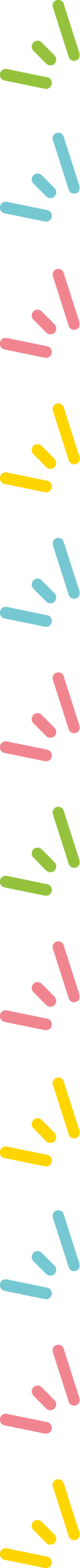 Outline: 


I.) Youth Representation (Austrian National Youth Council) 
		Youth Delegate Programmes 

II.) Projects 
		JUMP 
		Other Projects 

III.) Project support
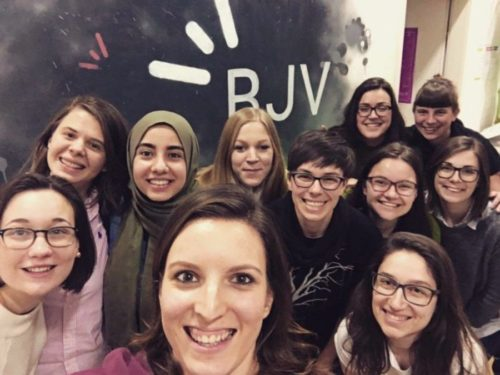 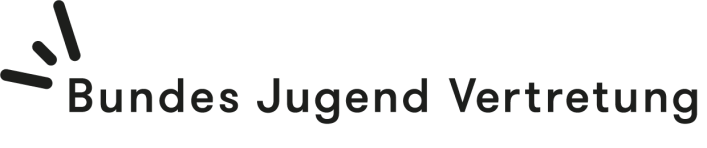 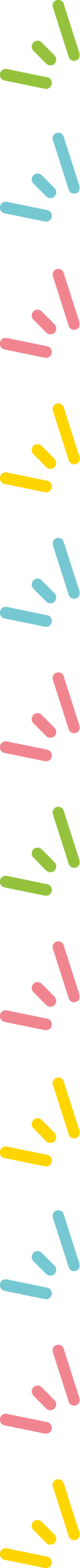 Youth Representation
Austrian National Youth Council

legally established representation of all children and young people in Austria 

≤ 30 years 

3 million young people 

53 organisations 

social partnership 

participation, security, rights, chances
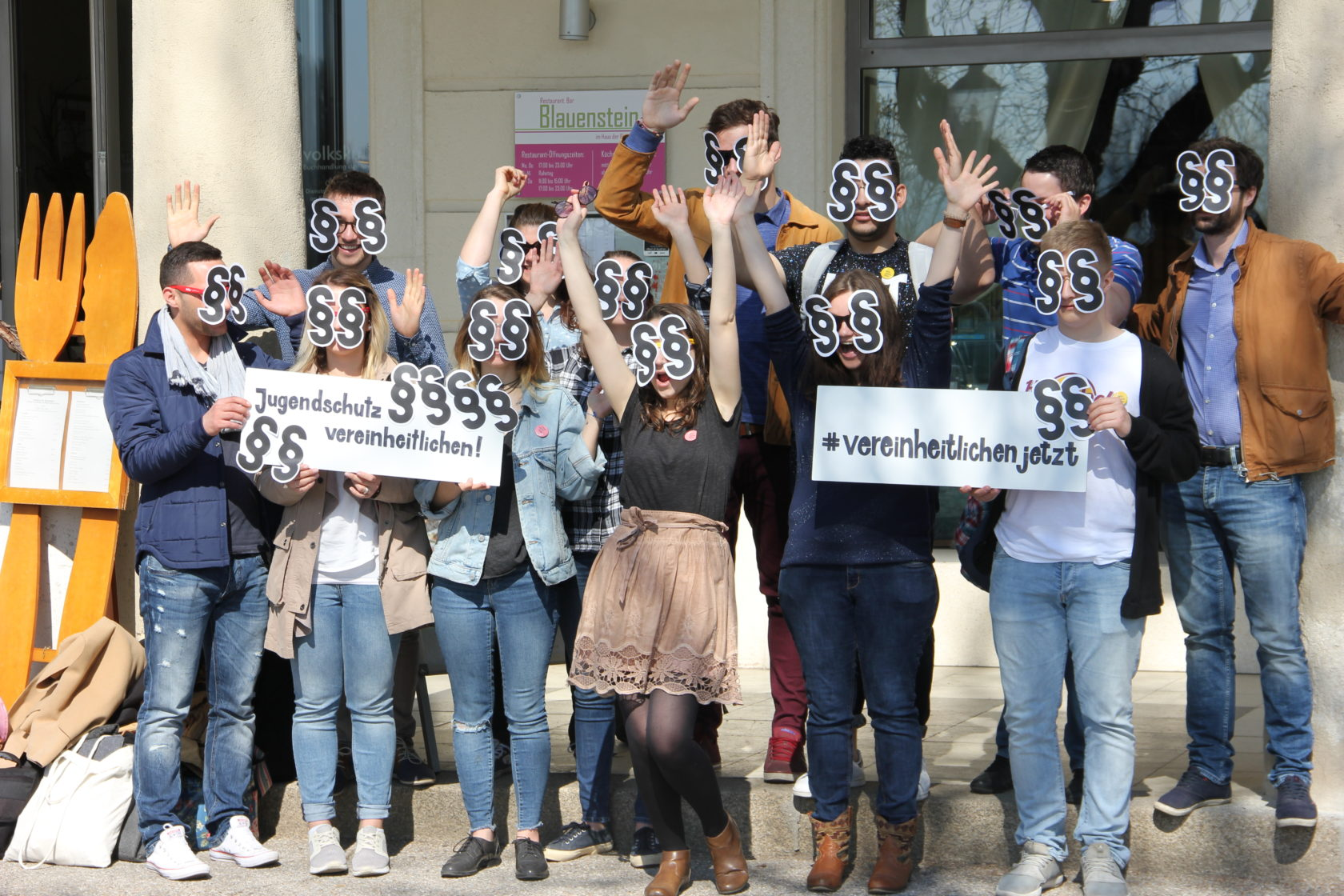 volunteer engagement
education
sexuality
children‘s rights
job market
living
youth protection
gender equality
non-formal education
military/alternative service
sustainability
anti-discrimination
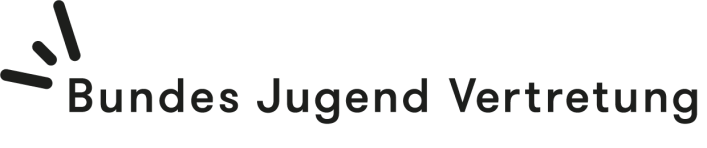 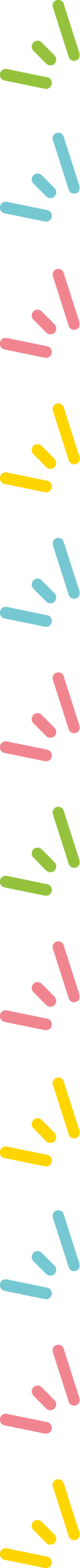 Austrian National Youth Council 
Youth Delegate Programmes 


Environment and Health Youth Delegate 

	
	Environment, Health, Mobility 


European Youth Delegates 




UN Youth Delegate 
	
Workshops
	UN General Assembly
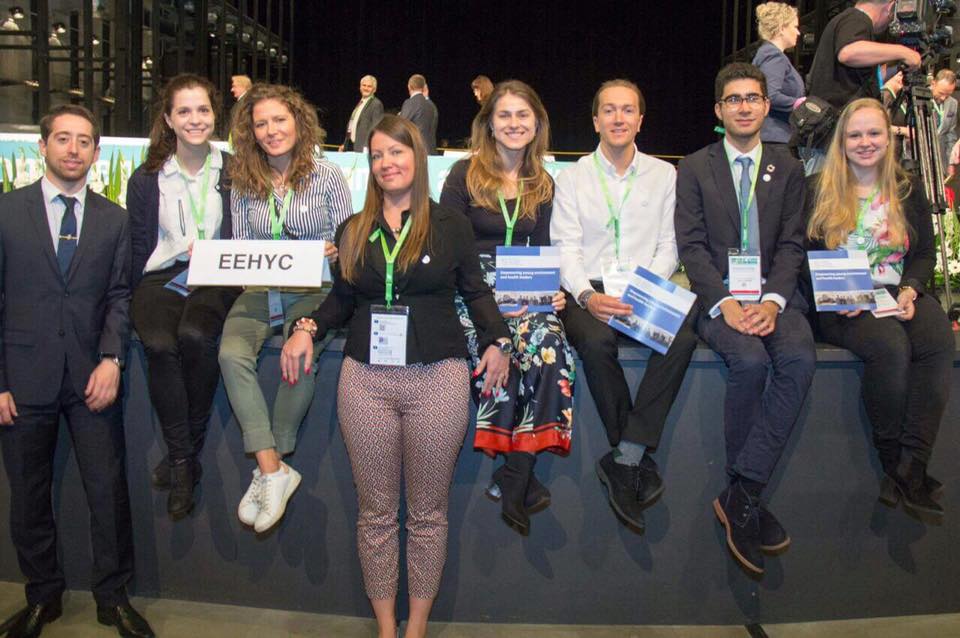 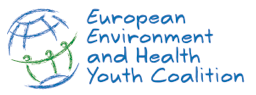 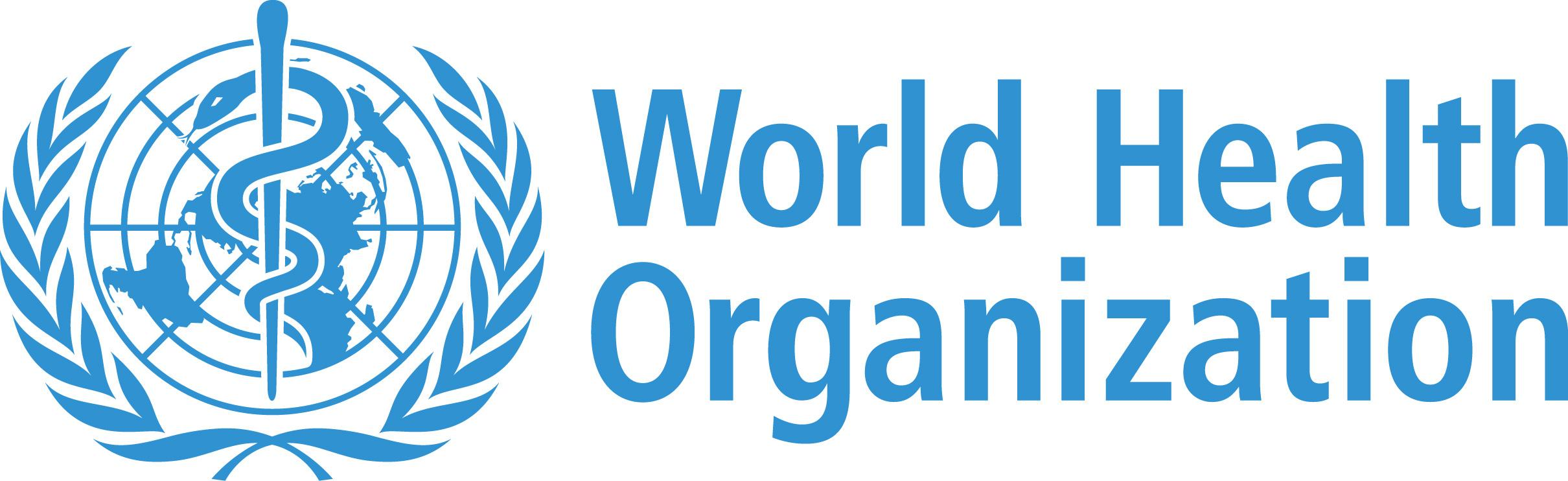 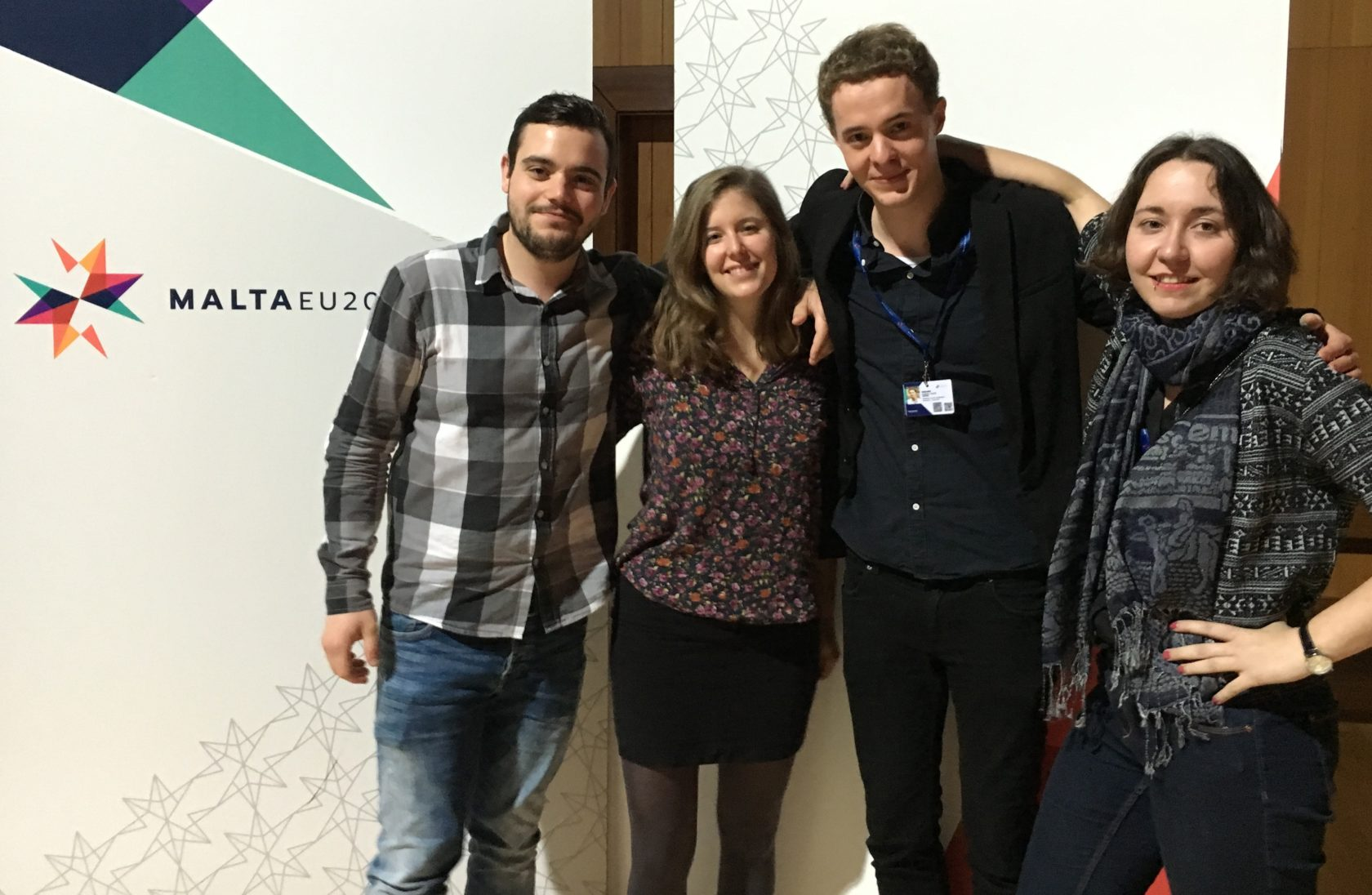 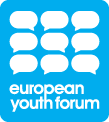 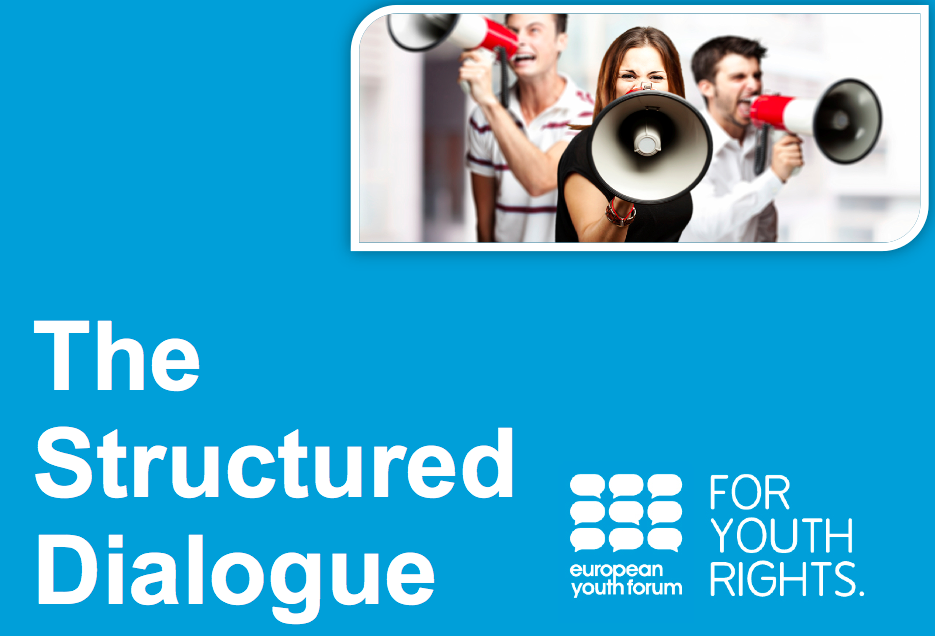 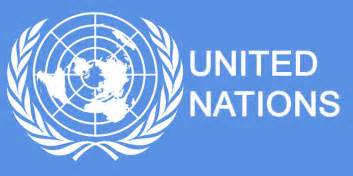 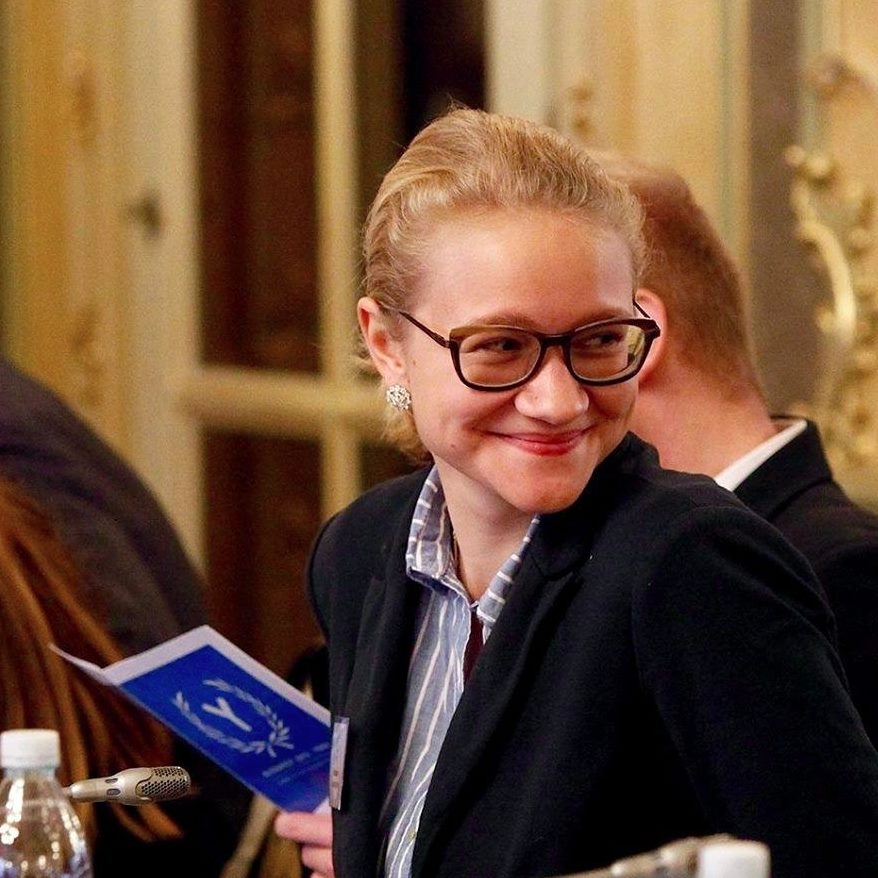 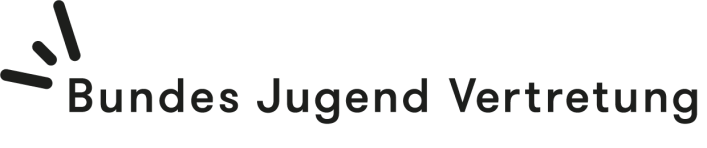 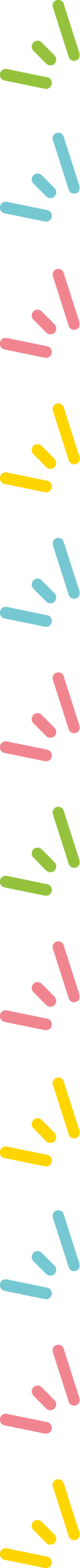 Outline: 


I.) Youth Representation (Austrian National Youth Council) 
		Youth Delegate Programmes 

II.) Projects 
		JUMP 
		Other Projects 

III.) Project support
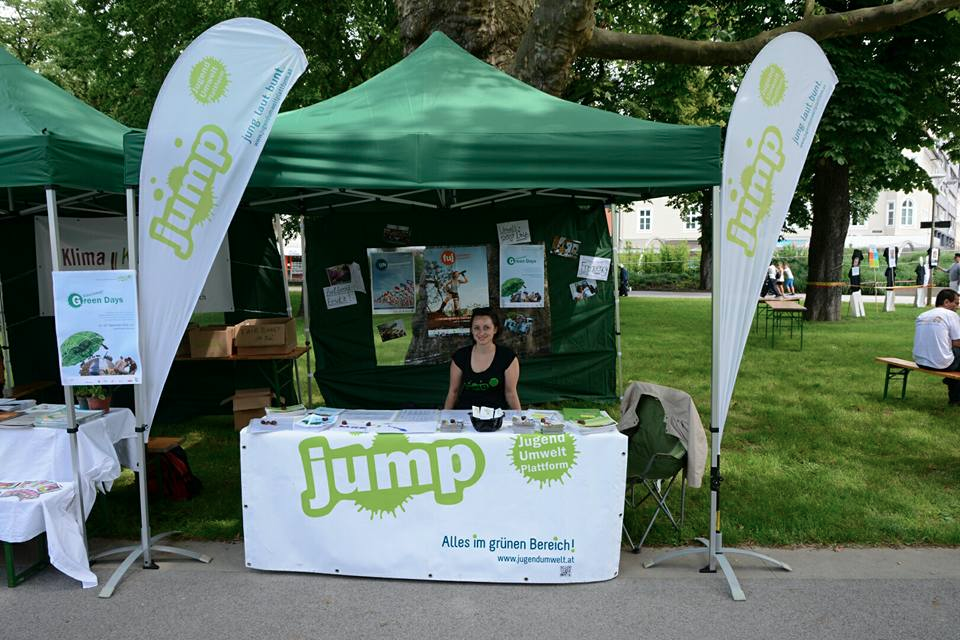 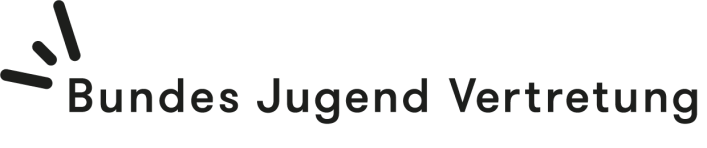 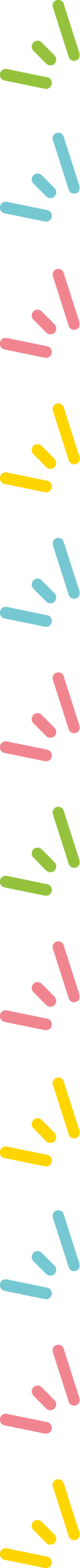 JUMP

independent platform that works with young adults in the area of environment and sustainability 


Youth Energy Slam 

	creative competitions 
	“world without oil” 
	platform to be heard 


UN Climate Reporter 

	Model United Nations 
	journalism 
	inform young people 
	COP participation
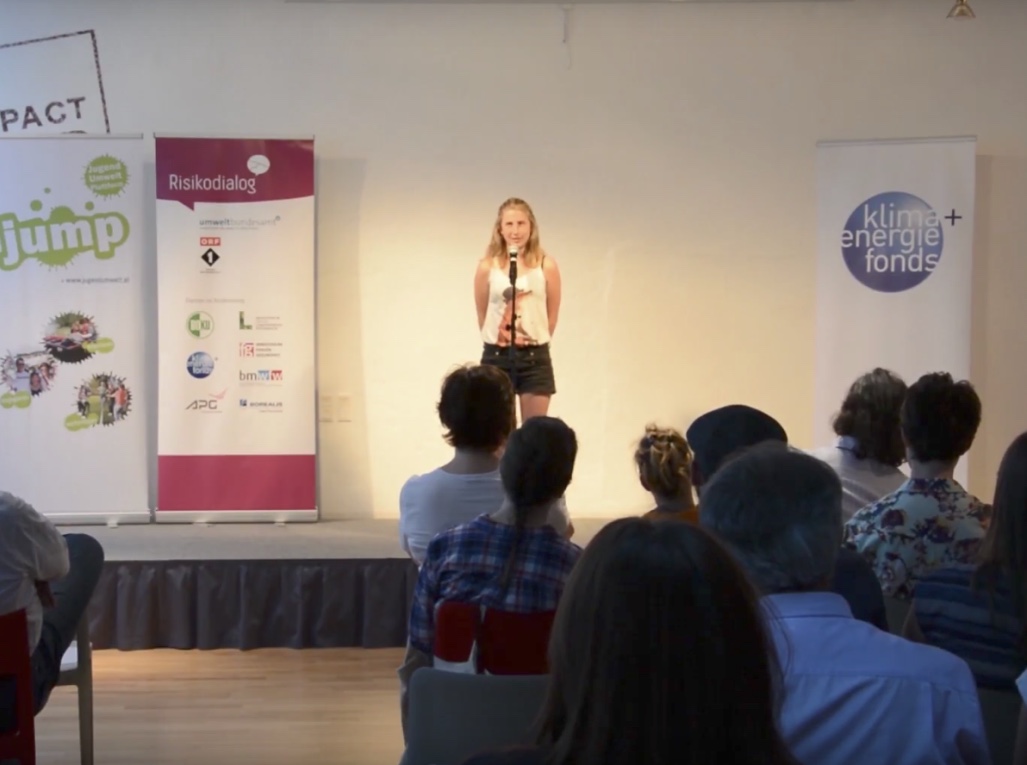 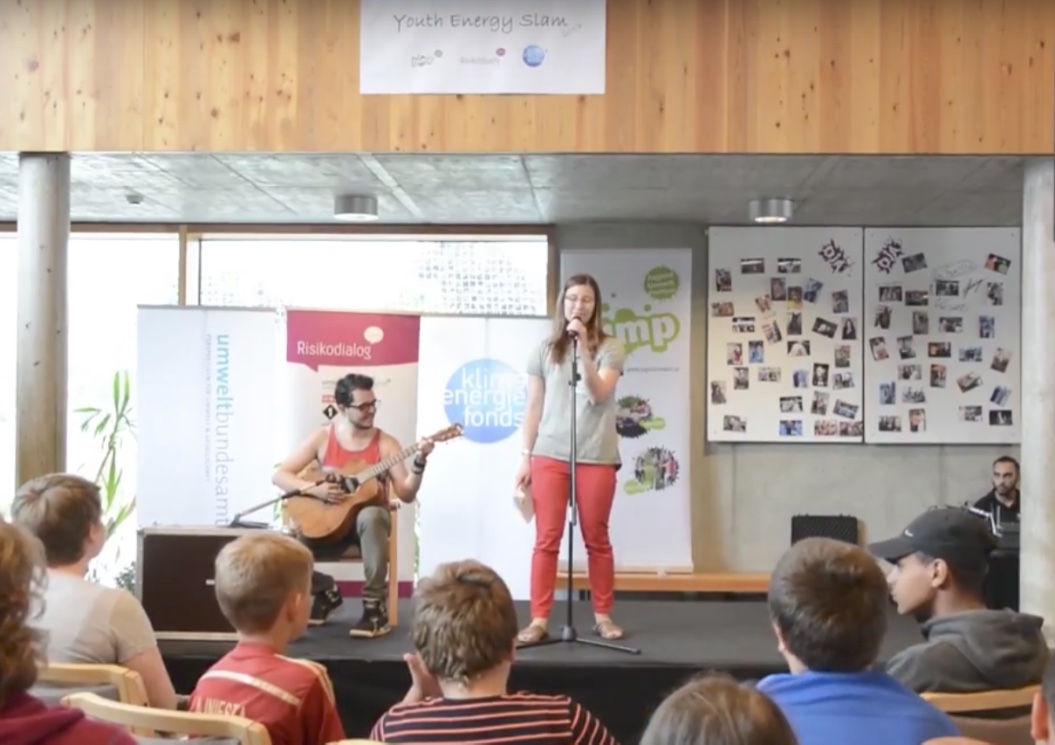 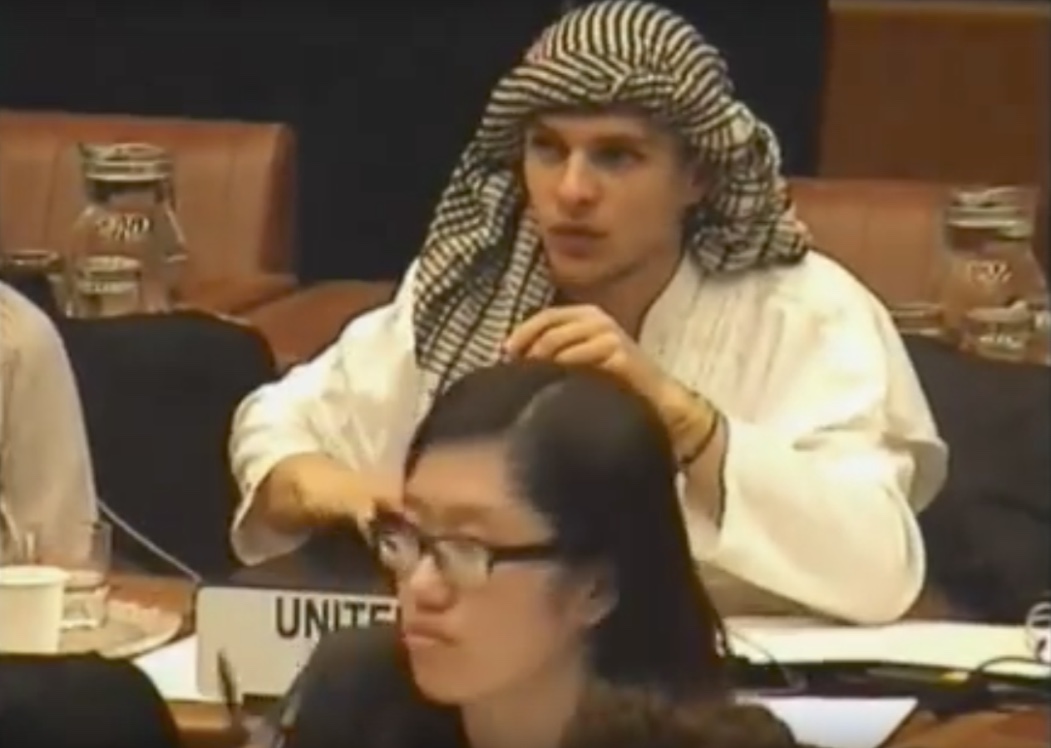 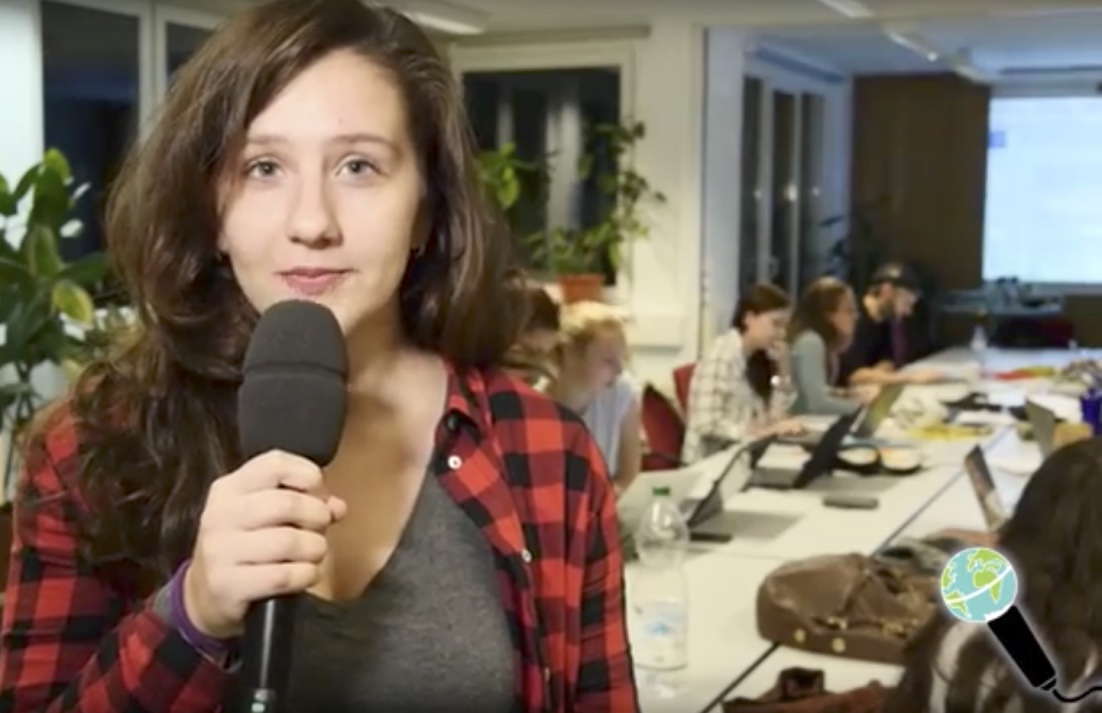 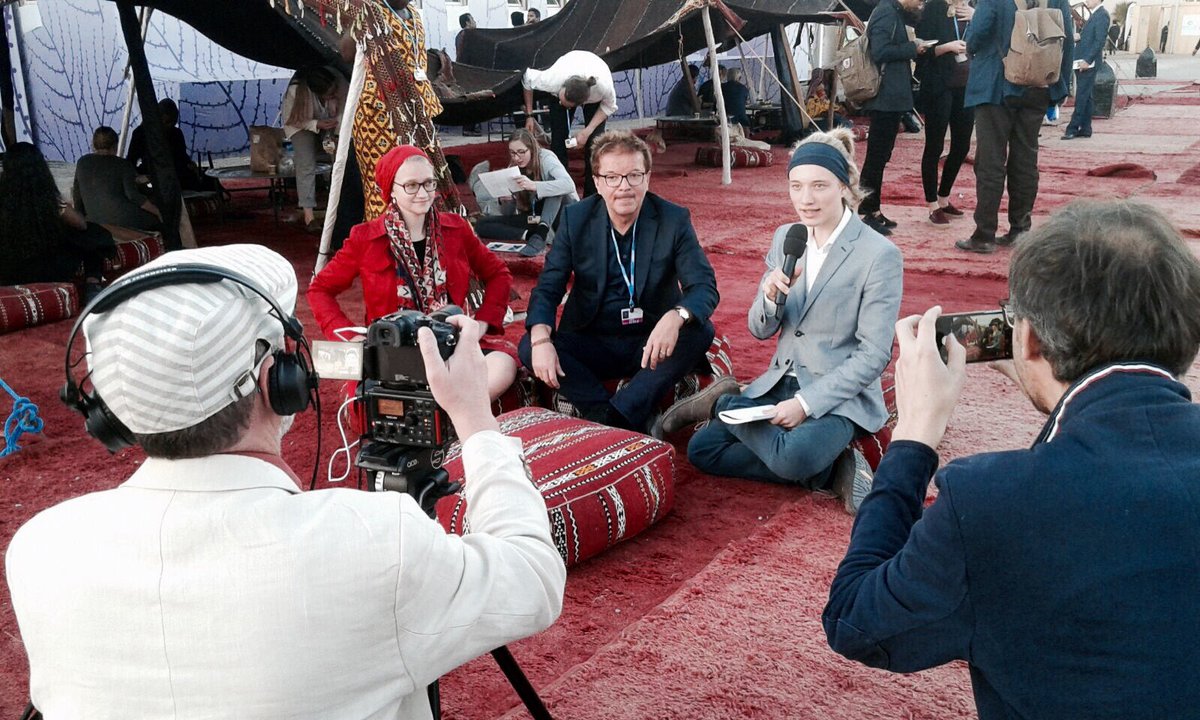 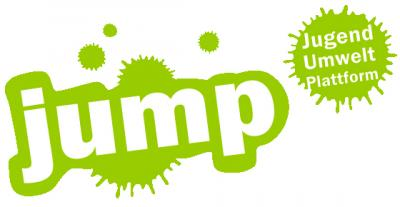 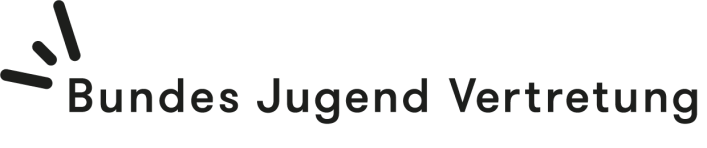 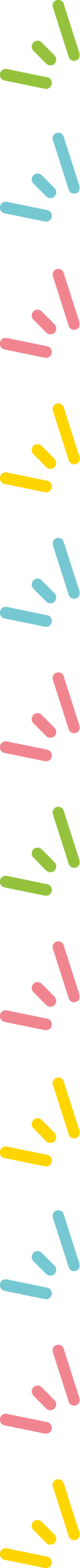 JUMP

International Youth Conference 

	70 participants, > 30 countries 

	share opinions, network 

	feedback to the WHO Ministerial Declaration 

	7 working groups 

	Vienna Youth Position Paper
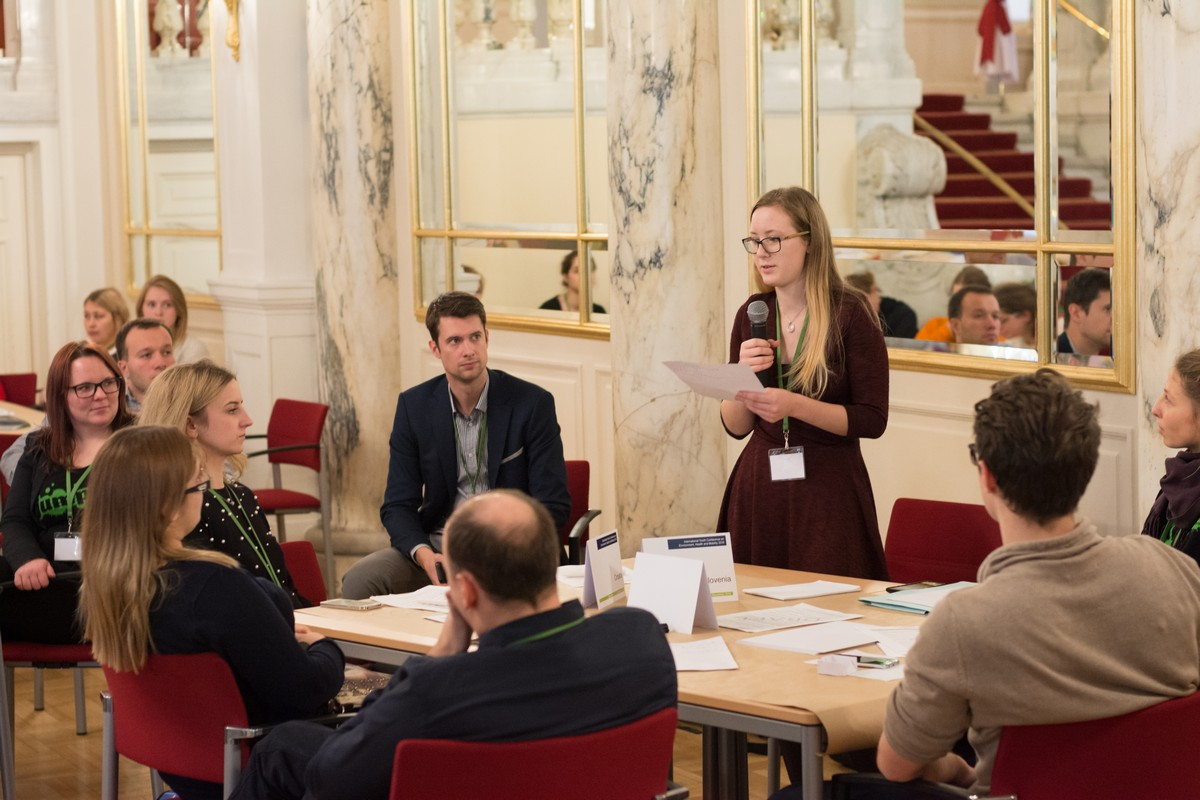 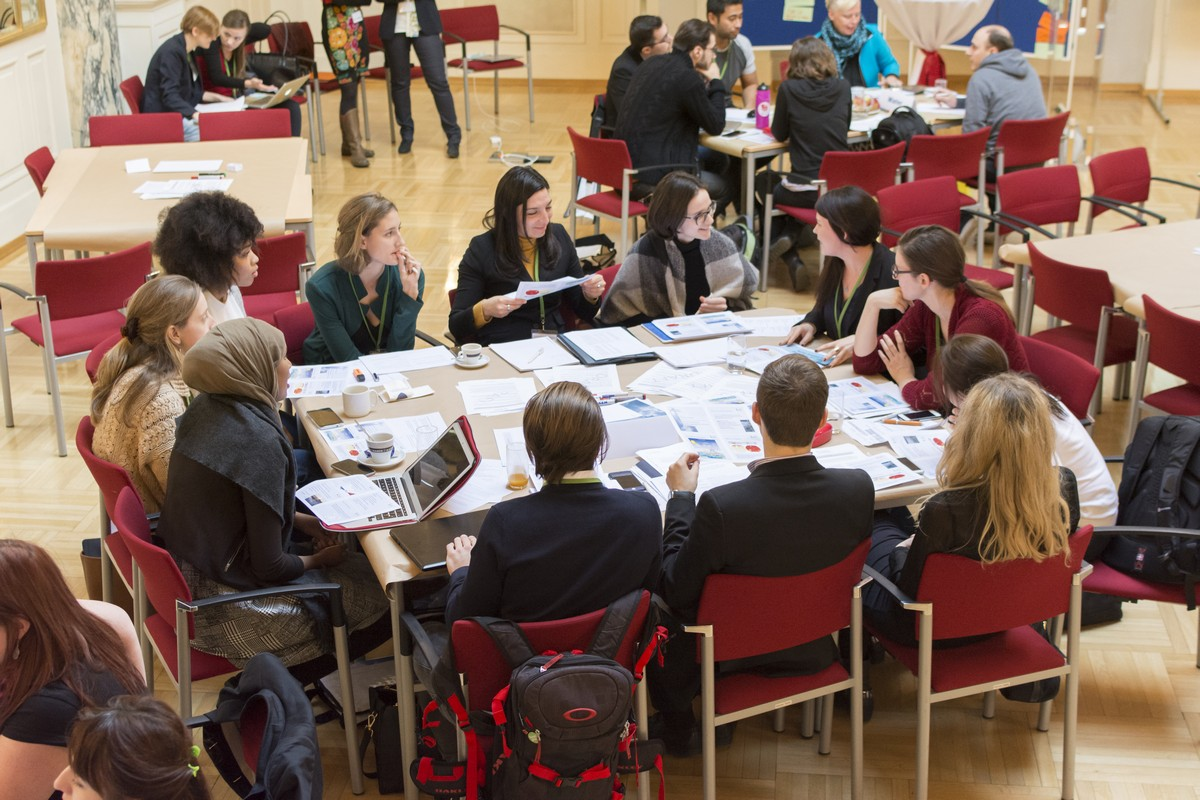 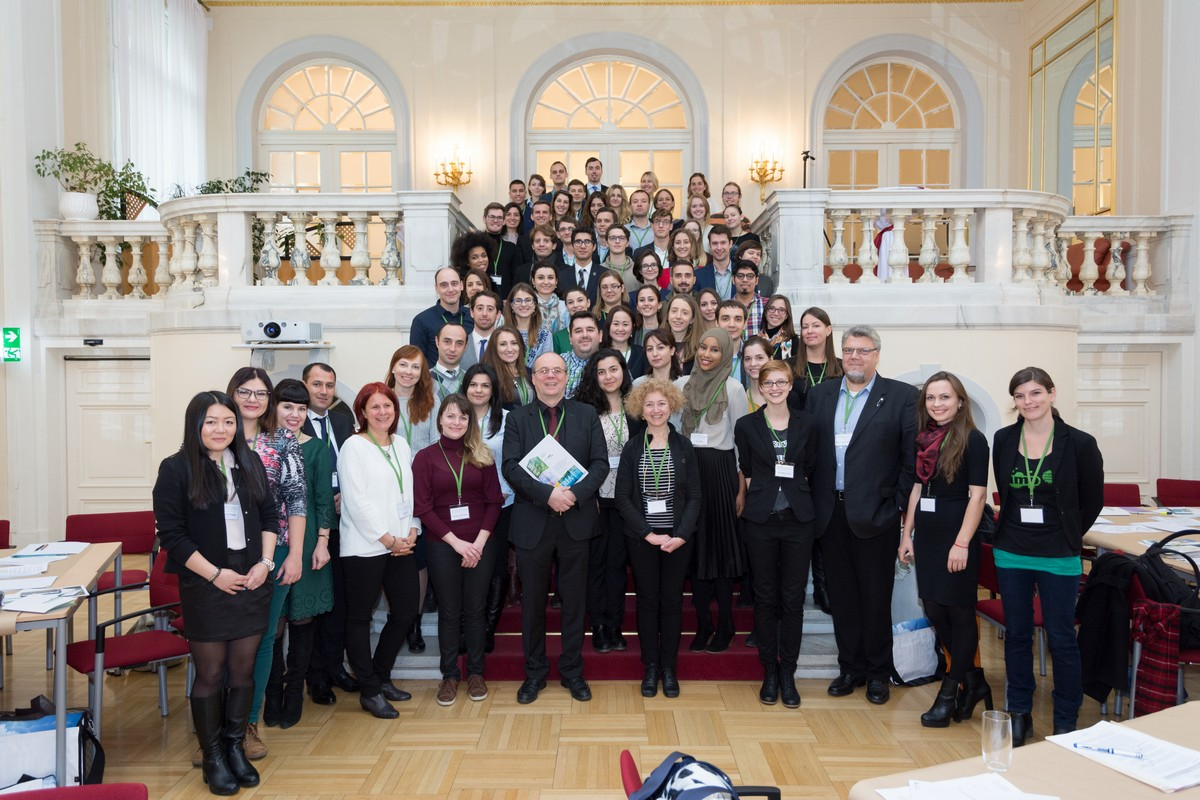 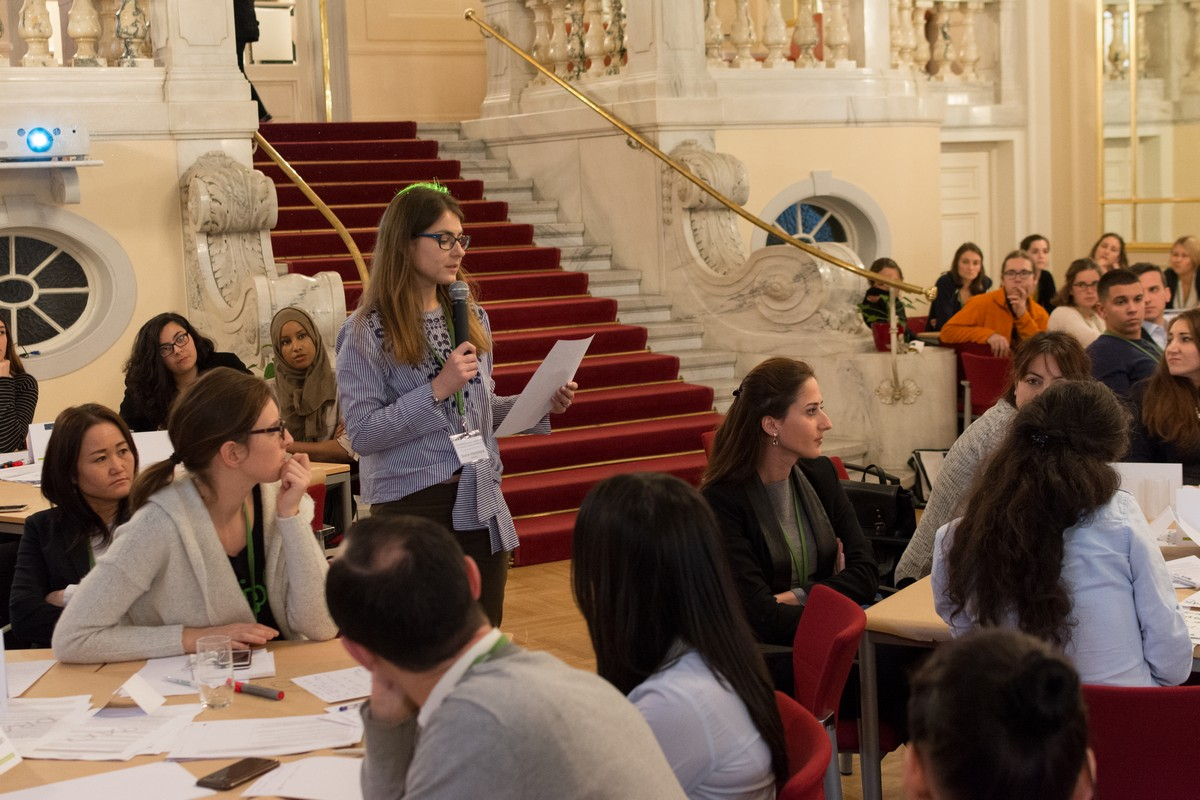 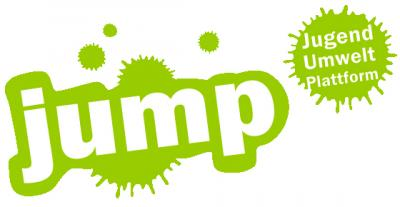 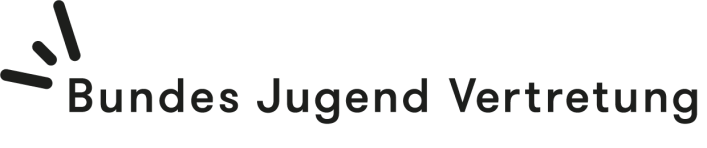 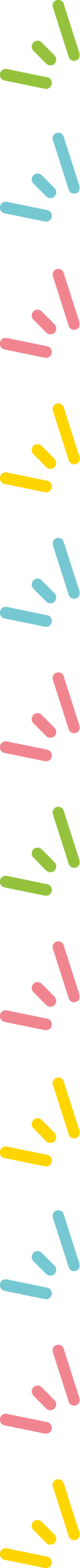 JUMP

CEHAPE 

	Children’s Environment Health Action Plan for Europe 
	
	young people as CEHAPE peers 

	thematic areas: water, air, mobility, pollutants 

Projects: 
upcycling workshop 
waste workshop 
moss graffiti on walls 
river cleaning canoe-tour 
cycling event 
awareness-raising about chemicals 
borrowing shop
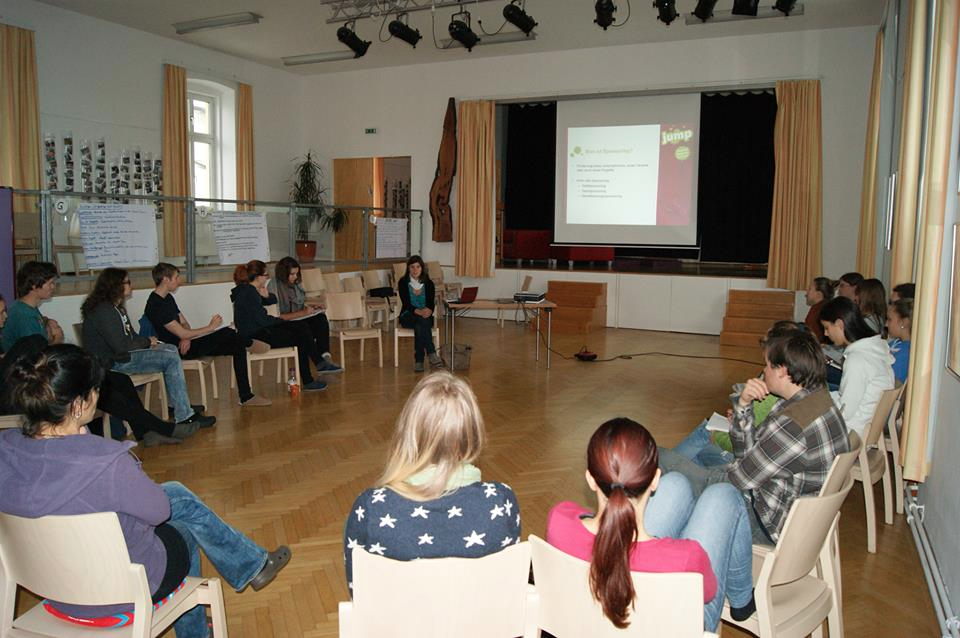 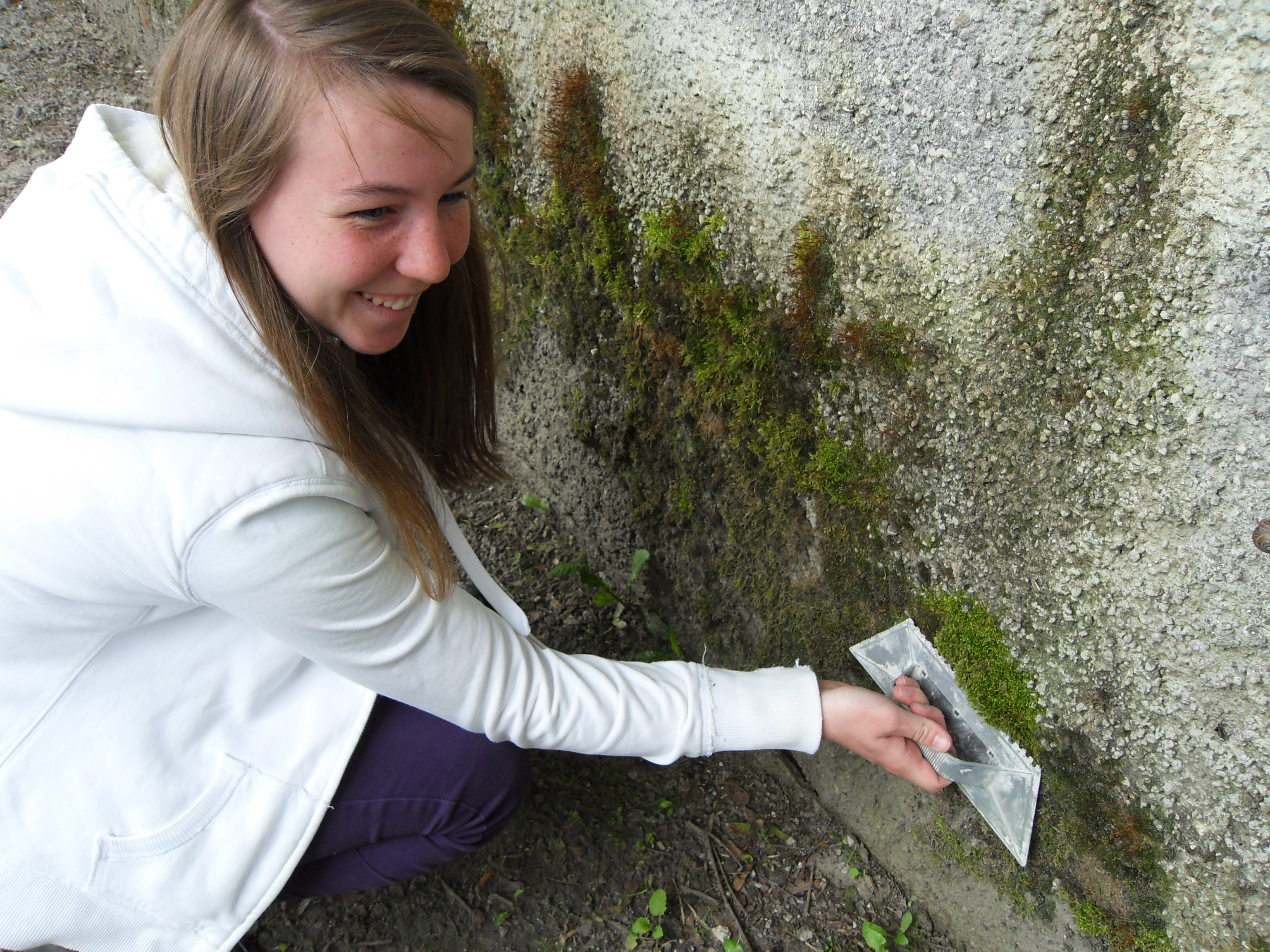 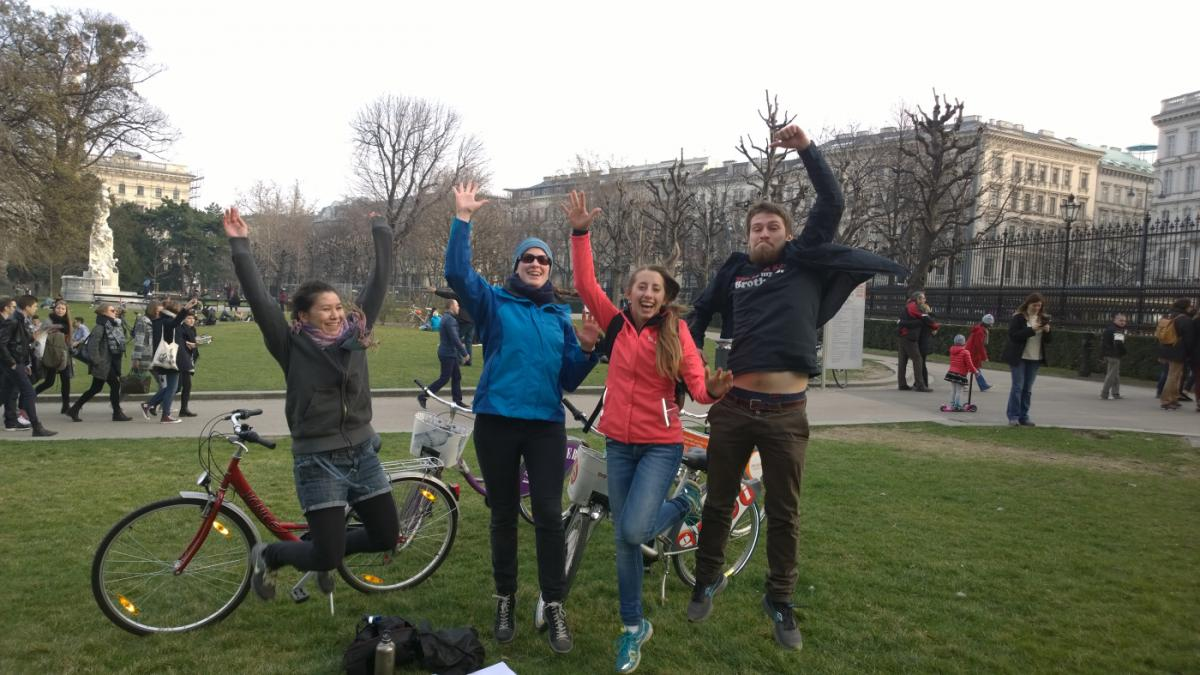 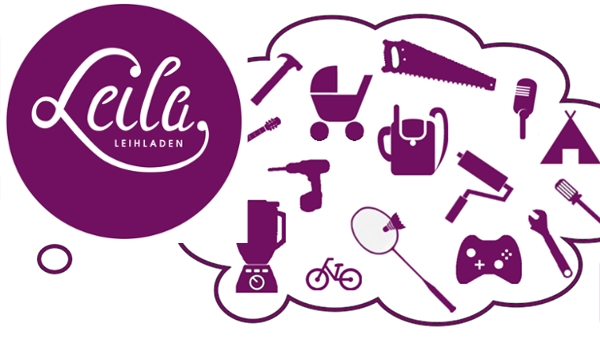 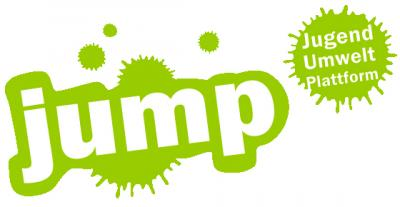 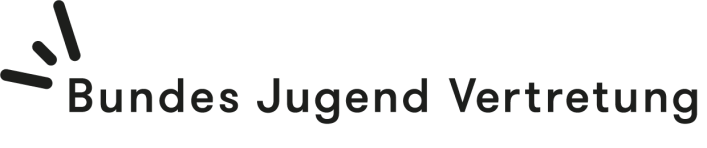 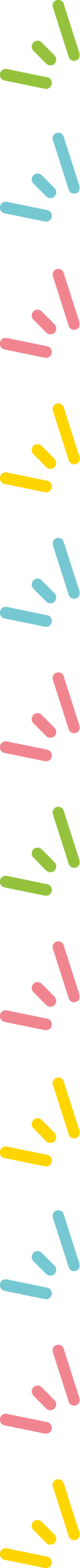 Other Projects 

Youth Strategy 

	strengthen and develop youth policy 
	exchange of knowledge and information between stakeholders 
	Forum Youth Strategy to thematic priorities (e.g. sustainability) 

Interdisciplinary Survey 

	mobility of young people 
	transport planning 
	benefits of including the youth 
	base for the implementation of youth projects 

THE PEP 

	Transport Health and Environment Pan European Programme 
	youth mobility in Austrian mobile programme 
	youth mobile coach for mobility projects
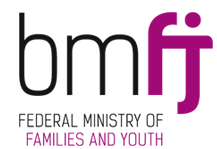 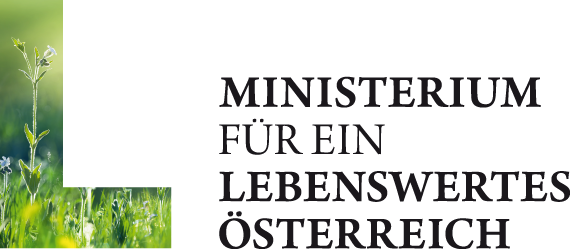 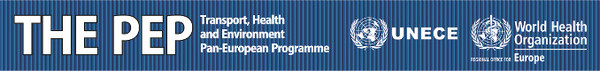 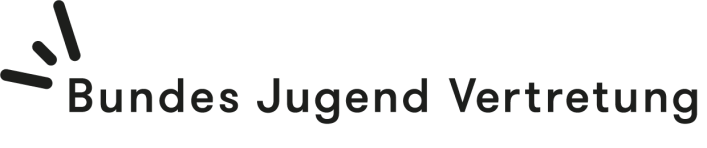 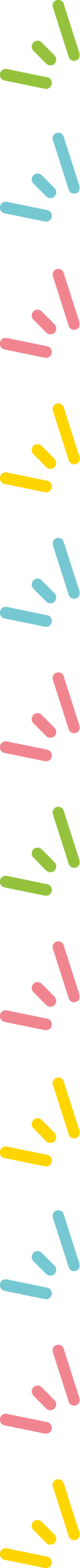 Outline: 


I.) Youth Representation (Austrian National Youth Council) 
		Youth Delegate Programmes 

II.) Projects 
		JUMP 
		Other Projects 

III.) Project support
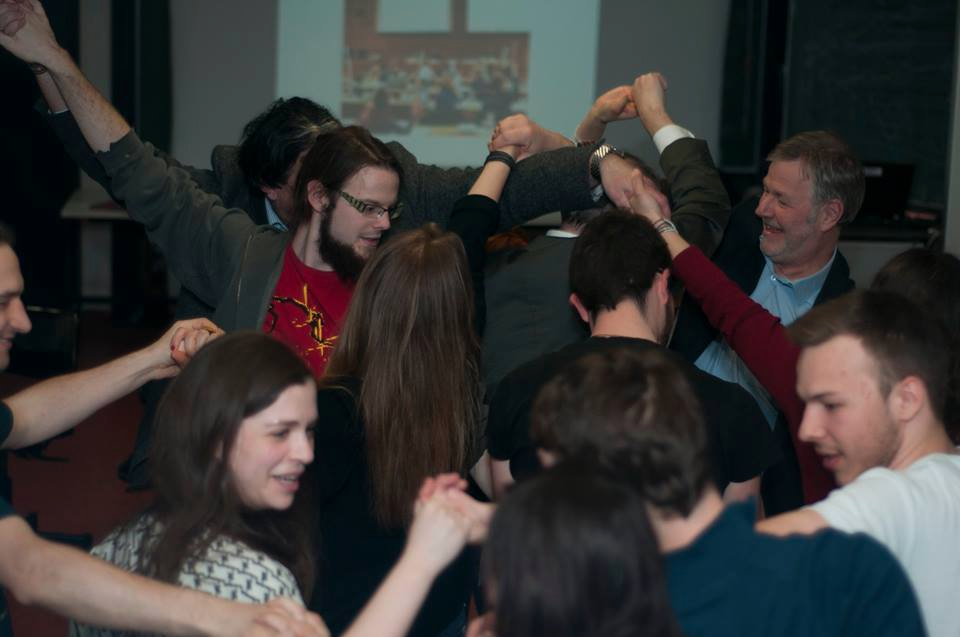 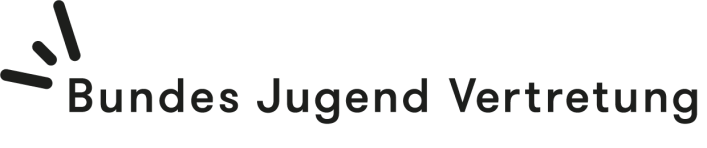 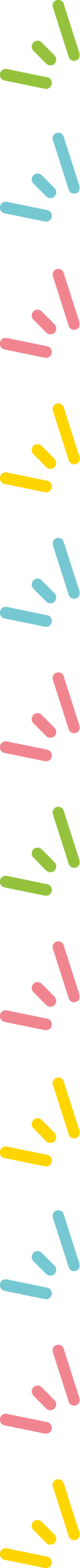 Project Support 
financial support (e.g. by ministries, funds) 


dissemination of knowledge (experts, material) 


establish contacts with relevant persons and groups, local and regional partners (e.g. ministers, politicians, experts, activists) 


publicity (share new information and offers via 
websites, newsletters, different channels, ...)
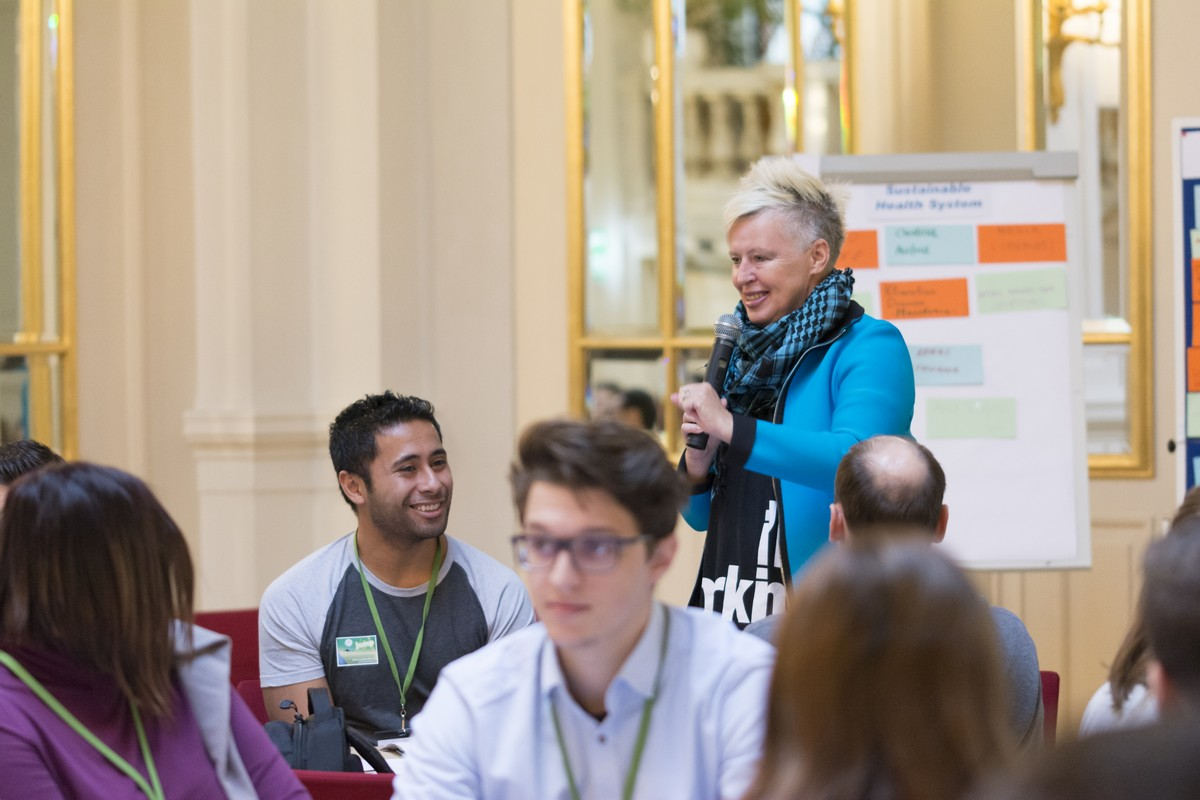 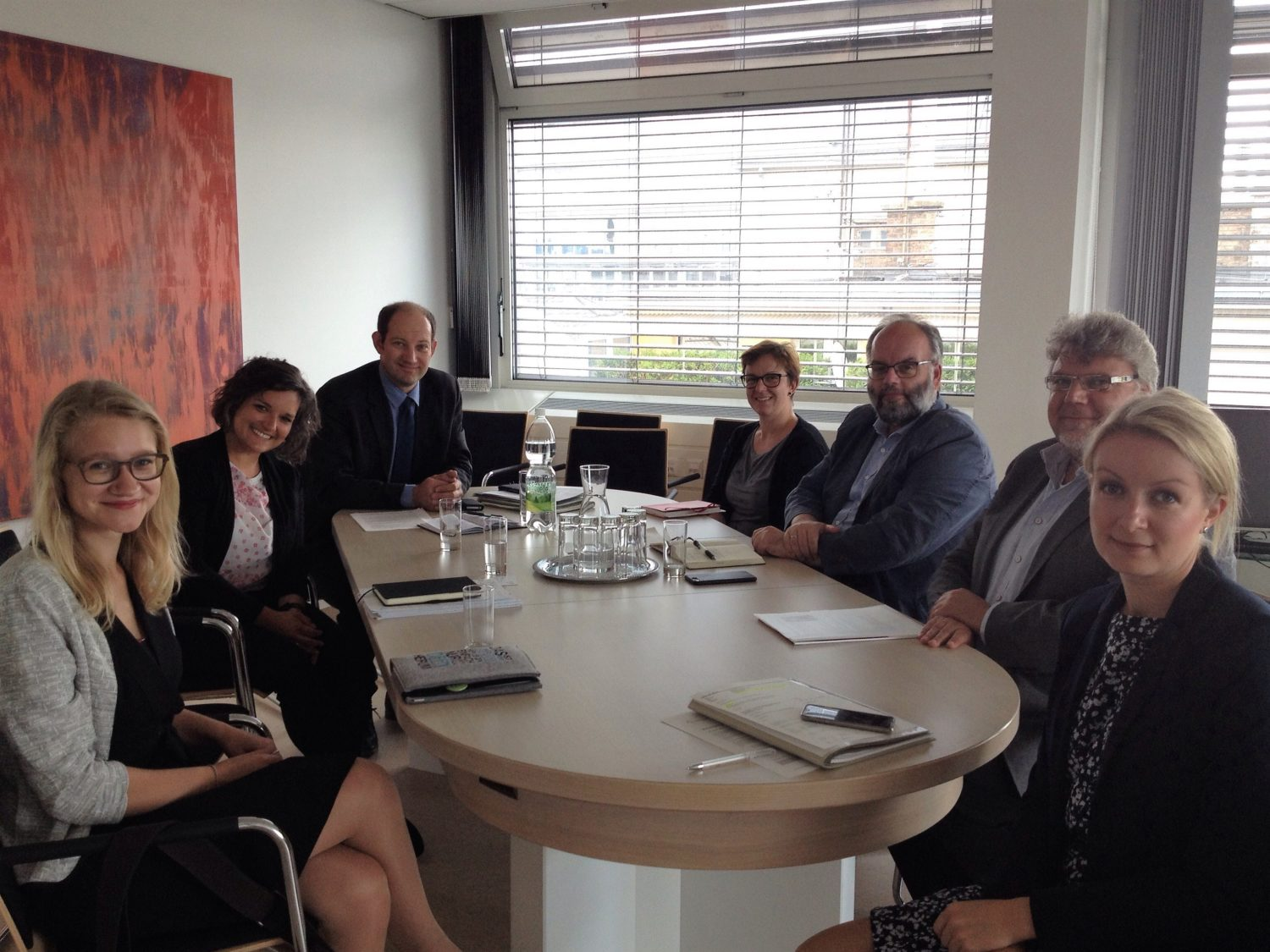 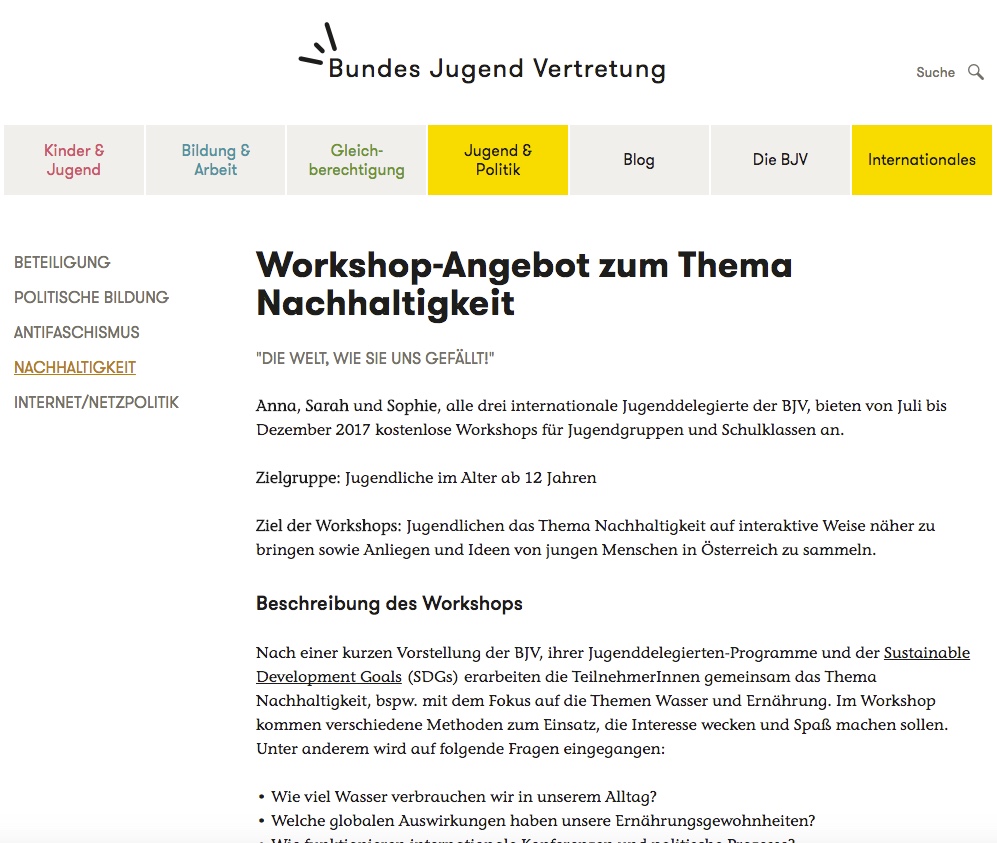 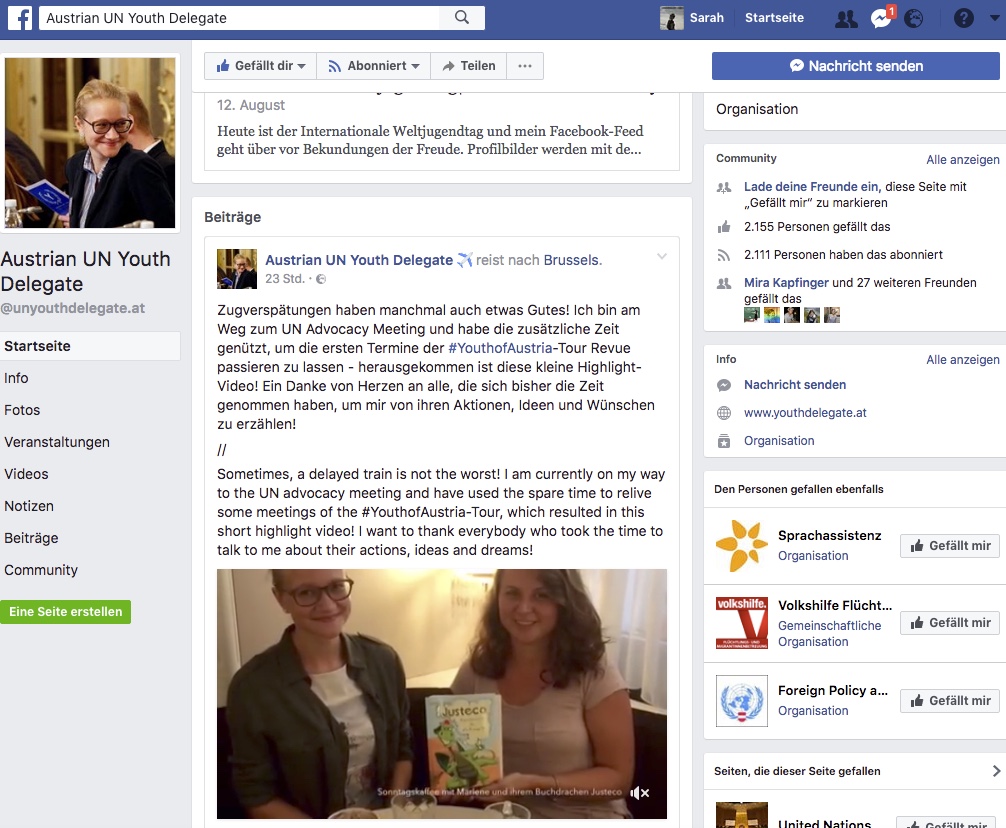 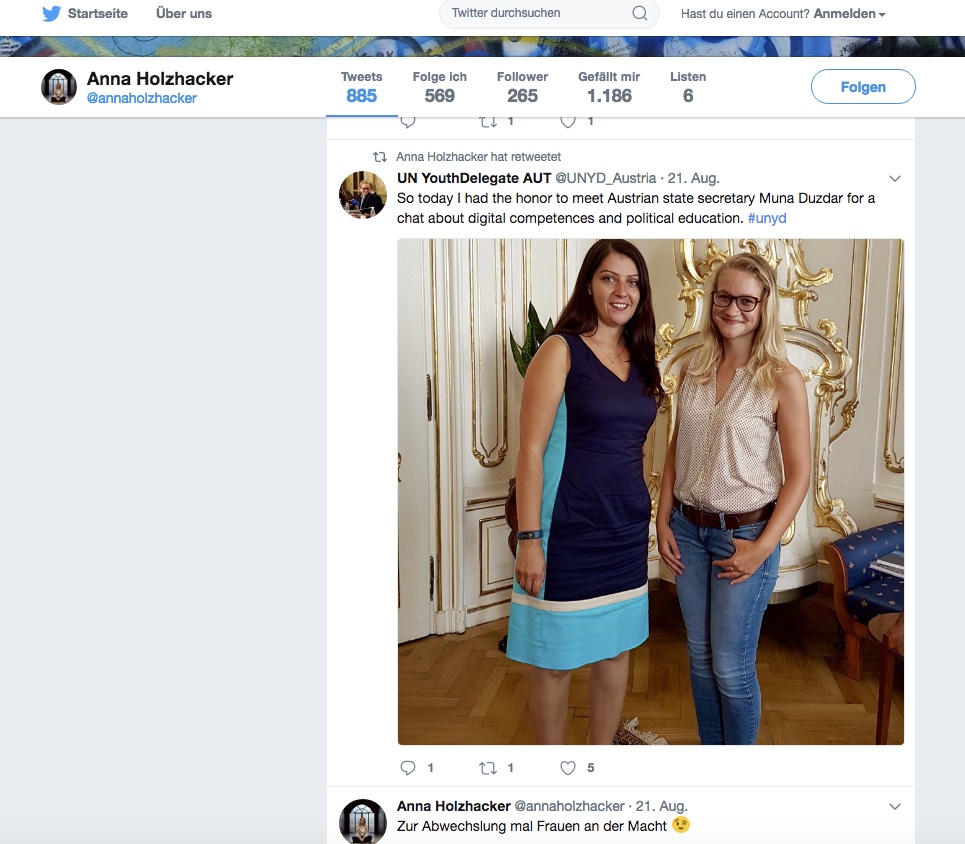 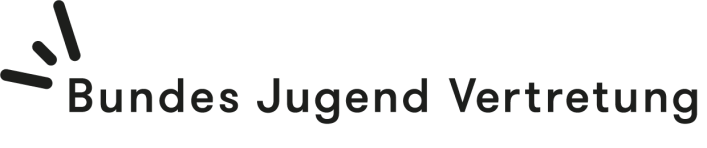 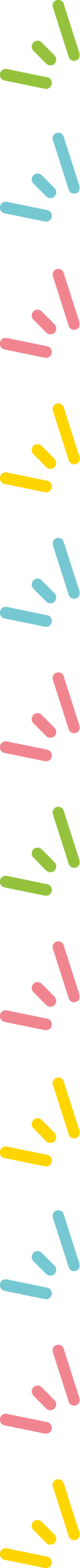 Thank you

 for your

attention!
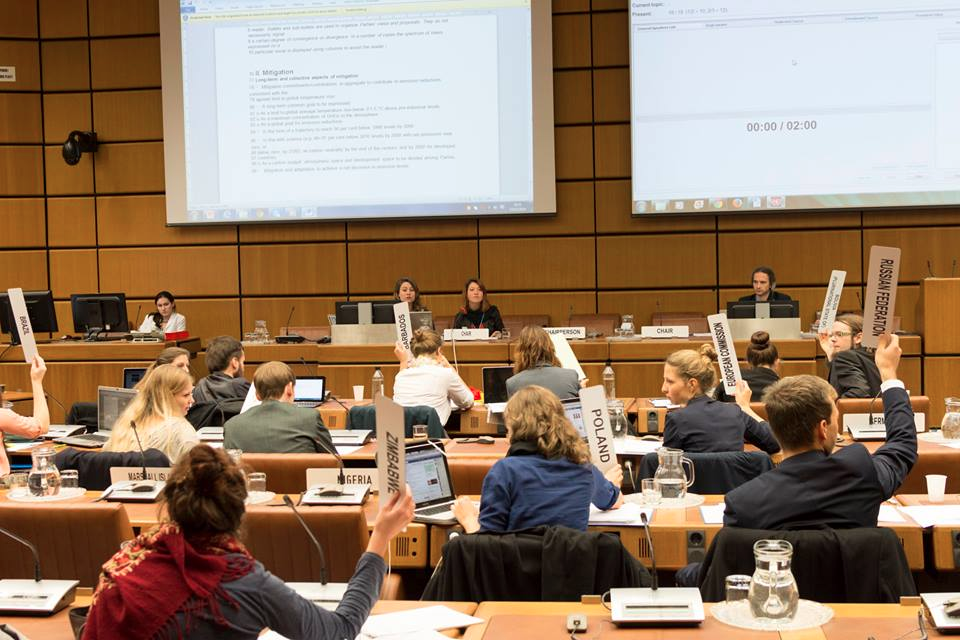 Sarah Zauner 
zauner.s.j@gmail.com
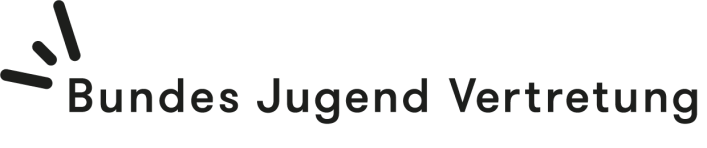